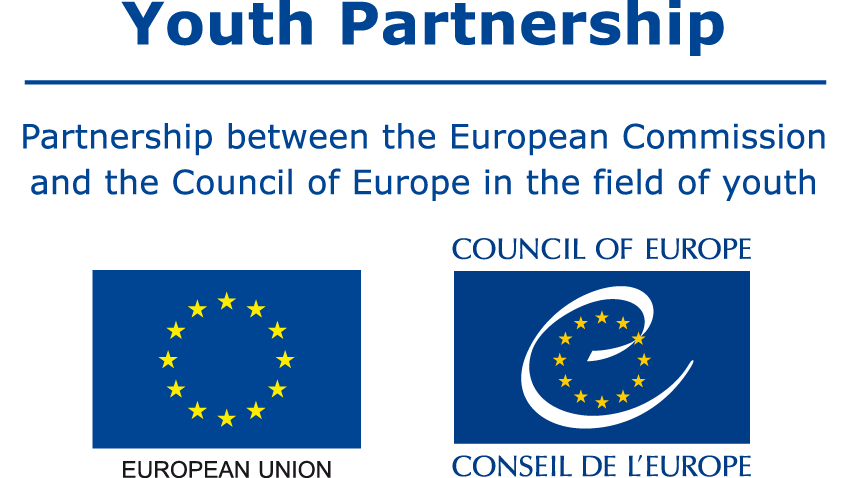 http://youth-partnership-eu.coe.int
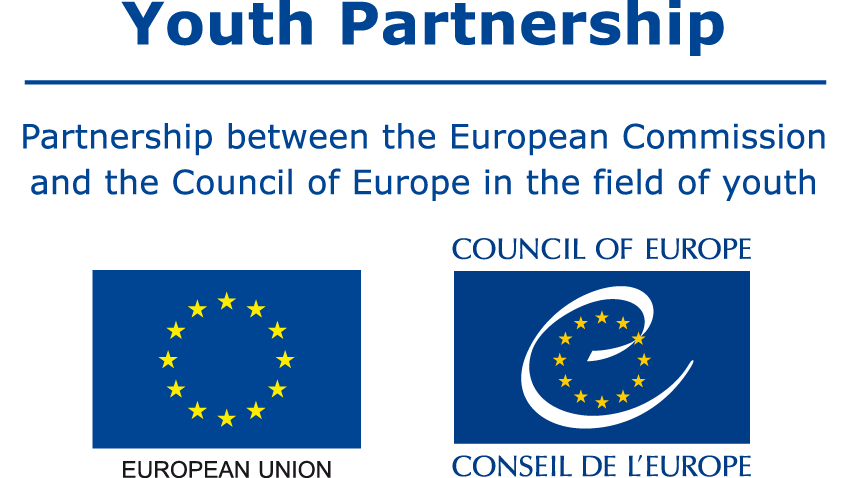 ‘(Un)Equal Europe? Responses from the youth sector’
Labs 1 ‚Identity and finding place in the community’
Youth sector should become an advocate for young people rights and quality
The youth sector can advocate for policy reform to ensure that barriers have been reduced for the most marginalized young people in order to improve social inclusion and increase resources for innovative social programs
Youth work can and should contribute with its experiences, competences and fields of expertise (IC, HR, Social cohesion) for an overall strategy of integration for equal opportunities
… but needs to connect strategically with other sectors
Increase connectivity within the youth sector, by creating platforms of communication, coordination and exchange between the various corners of the triangle to define priorities and increase stability and recognition
Create safe and permanent spaces dialogue among different actors 

Strengthen youth work sector!

Overcoming the existing lack of communication and visibility of the youth sector, within and outside of the sector 
Increase available resources for the youth sector, in material terms (budgets, structures etc) and in terms of recognition of its value and impact
Do not force young people to ‘fit in’ in a given normative model
Make society fit for young people instead of fitting young people into society 
Victimisation, labelling, dependence should be avoided
Give opportunity for young people to choose their own path  in education or employment  (No dead ends) – stepping on and stepping off
Find innovative, positive ways of participation of young people in modern society
Finding tools and methodologies to build constructive relations with young people
1.  Young people need more ‘Respectful Learning Relationships’ – in families, schools and communities.
2. Young people need Space and Place
3. Young people need Voice and Choice
4. Youth sector should be a safety net for young people (e.g. for the failures of the formal education system).
Questions to the Plenary:

Should youth sector deal with the young people in general, or with the specific groups (e.g. Young people with fewer opportunities etc.) within the young people? 
How do we ‘strengthen/develop intelligence/knowledge’ without betraying trust?
Youth work (but also research and policy) operate(s) always between autonomy and dependency 
A coherent approach at local level is missing. Who should take the initiative for gathering different stakeholders? Always the local authorities? Can the youth actors take the initiative?
Renewing hope: How to make young people more optimistic about their future?